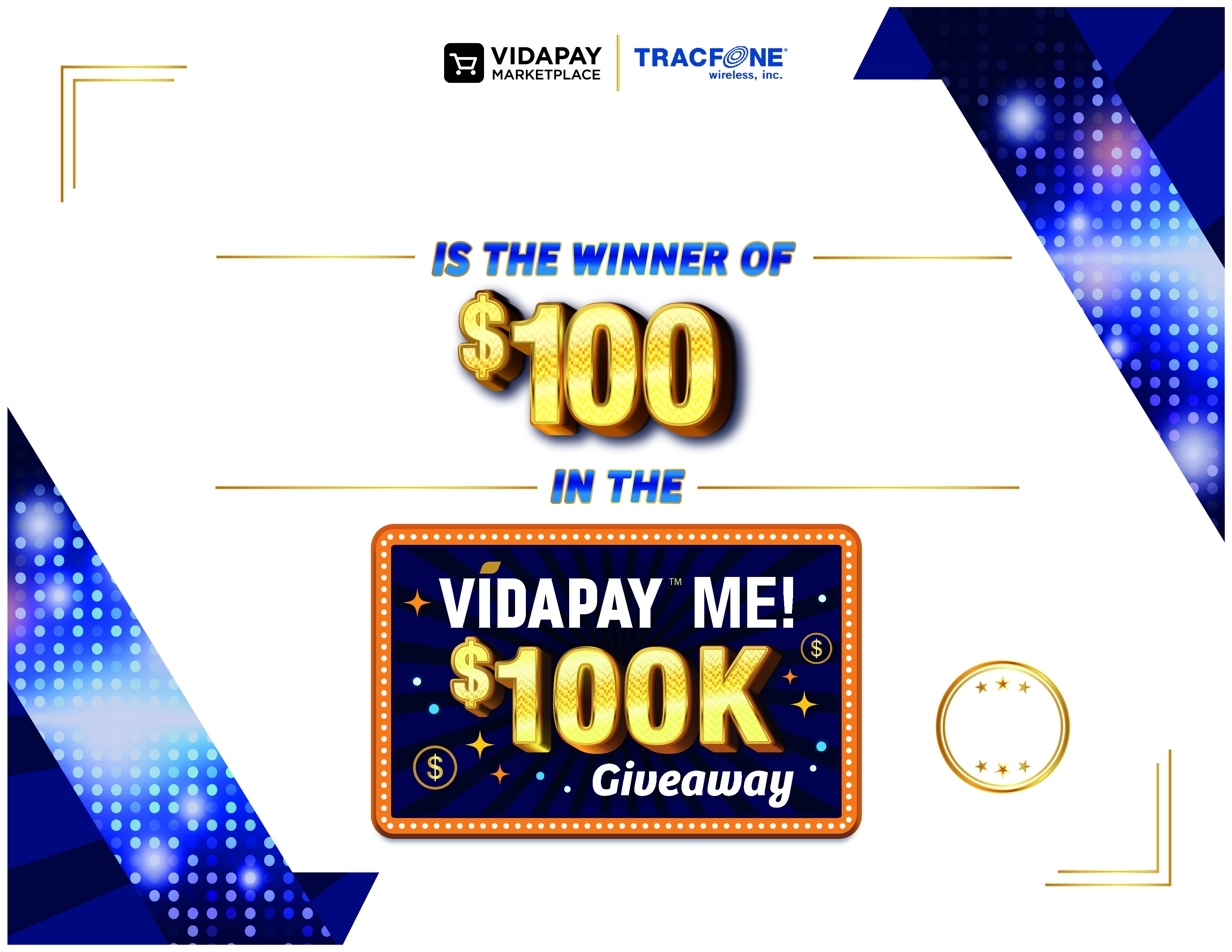 Retail Store Name
DATE
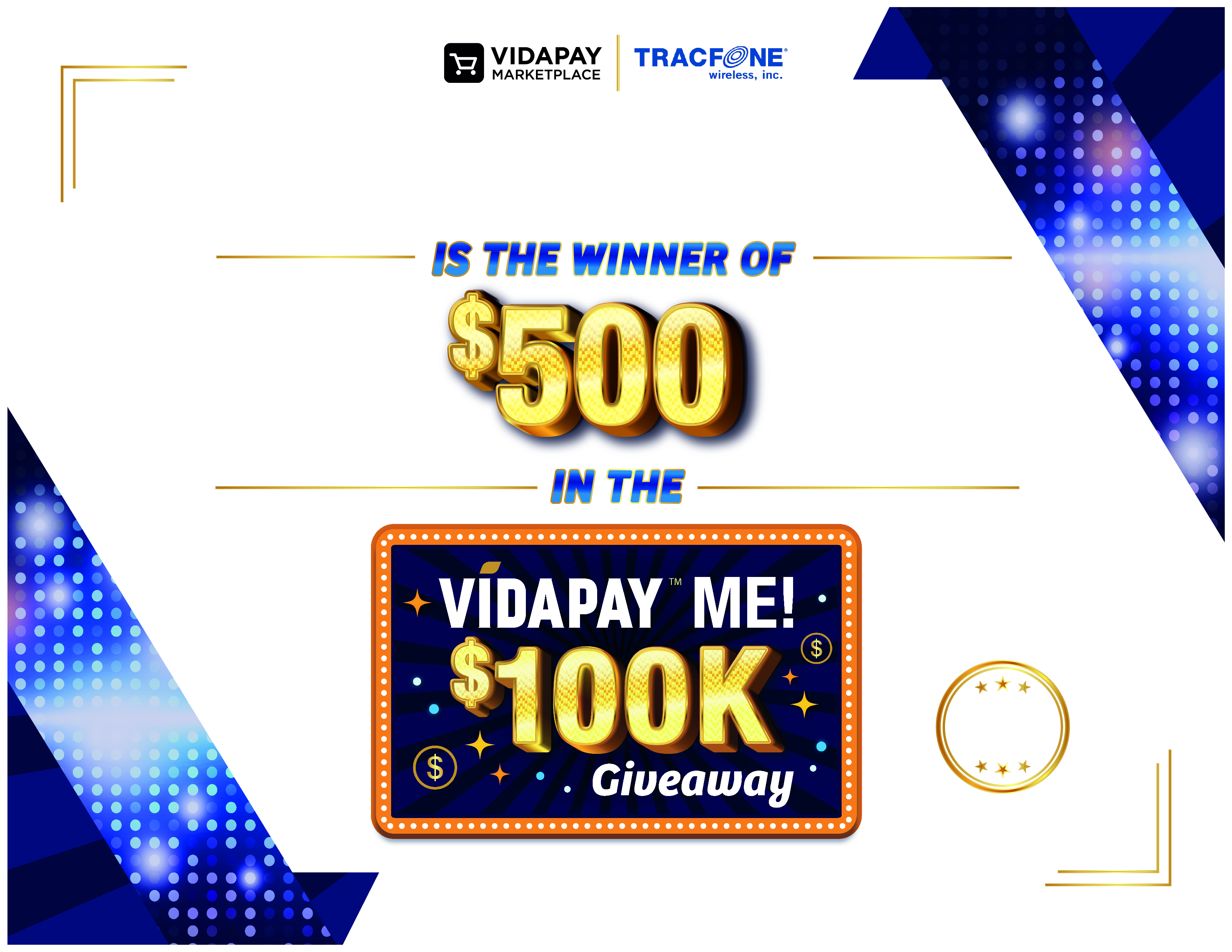 Retail Store Name
DATE
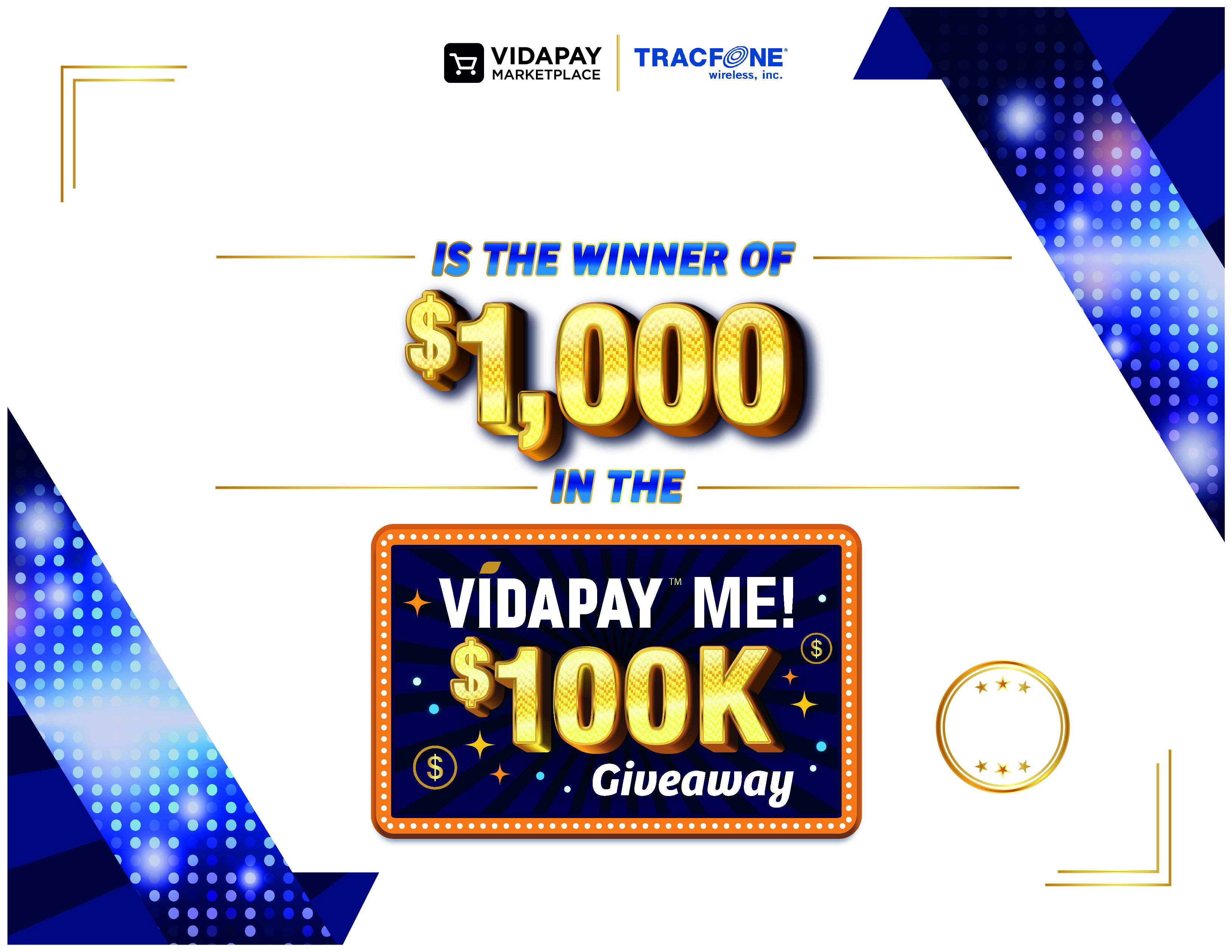 Retail Store Name
DATE